„Psy”
Autorzy:
Milena Fedorowicz
Wiktoria Marcinów
Psy to inteligentne i towarzyskie zwierzęta
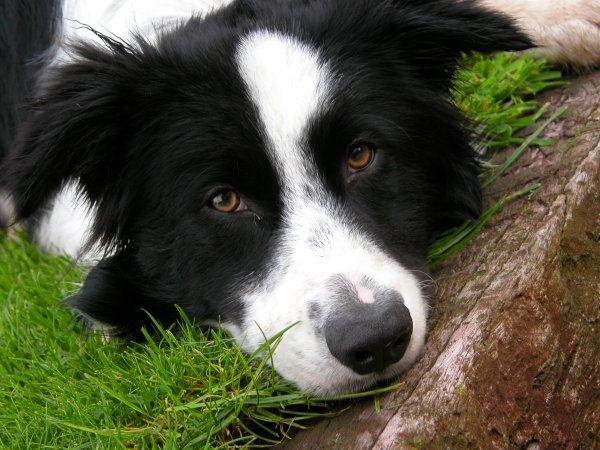 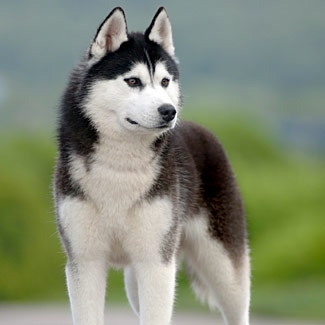 Są różne rasy psów, np.:                                          mastif tybetański
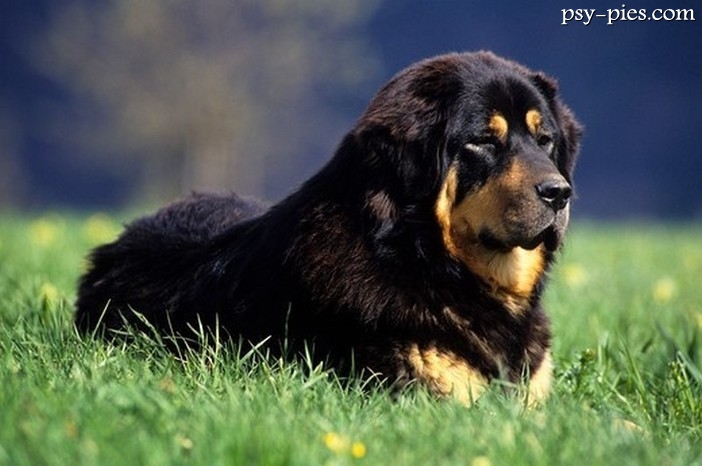 Bardzo towarzyski
                                    i pilnujący swojego 
                                    terenu.
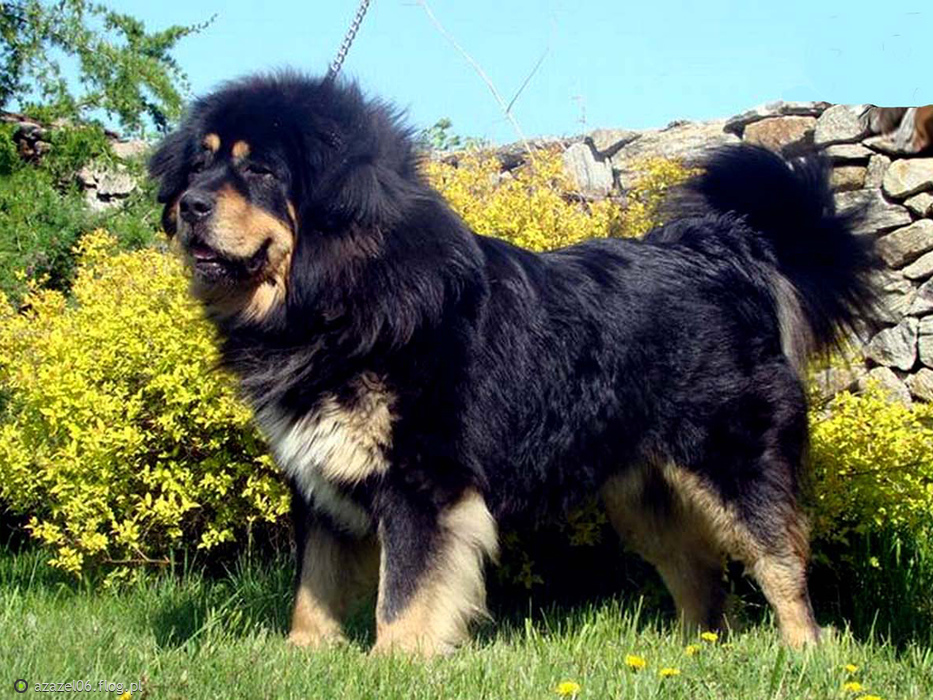 york
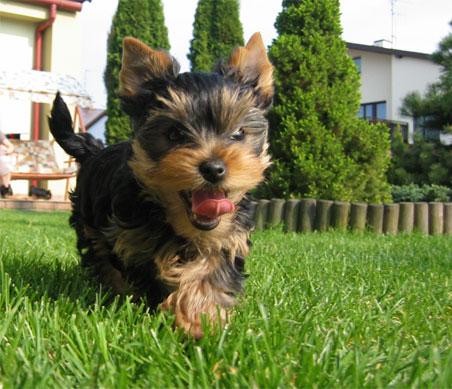 Miły, towarzyski, 
                                       nie uczula.
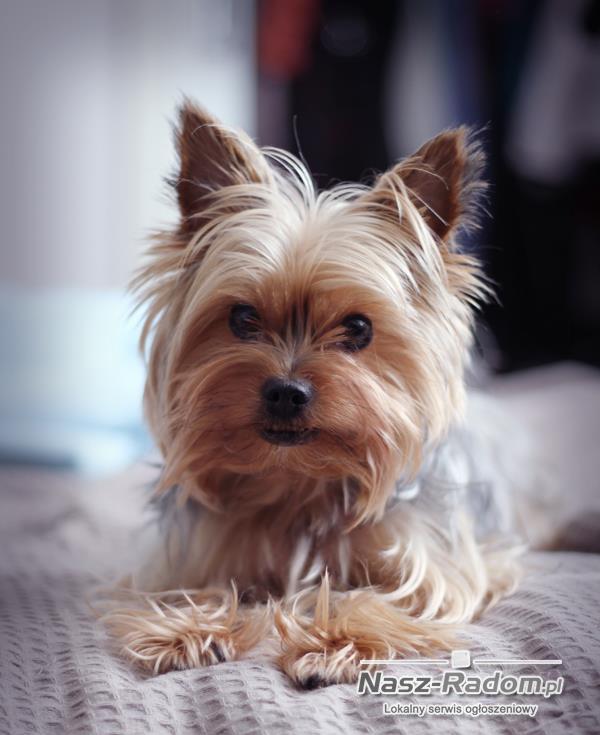 lablador
Energiczny, toleruje
                                    dzieci.
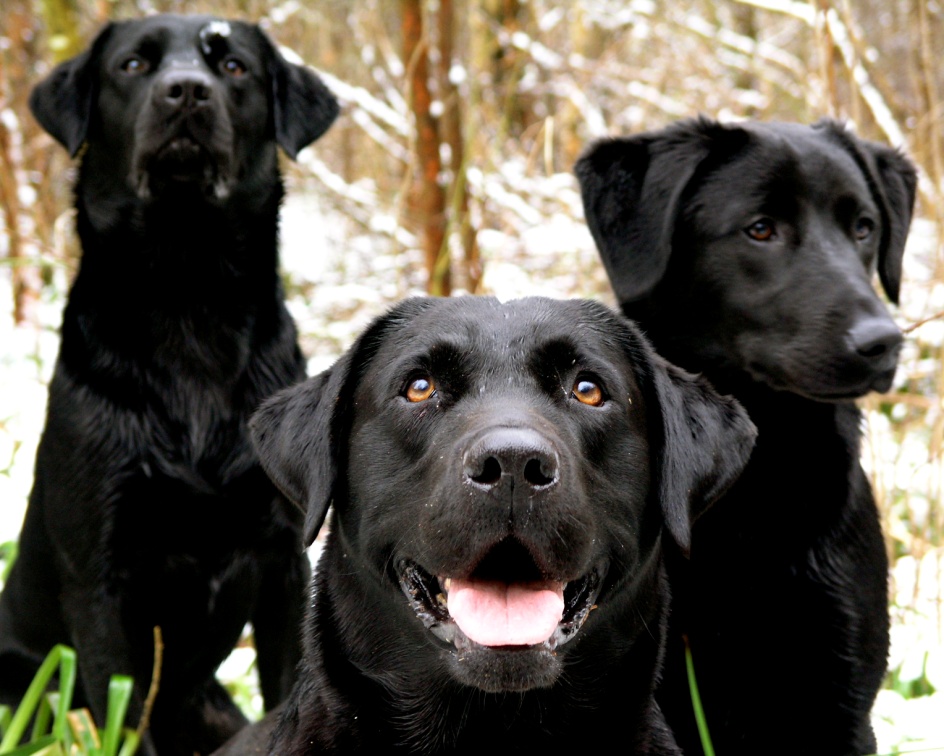 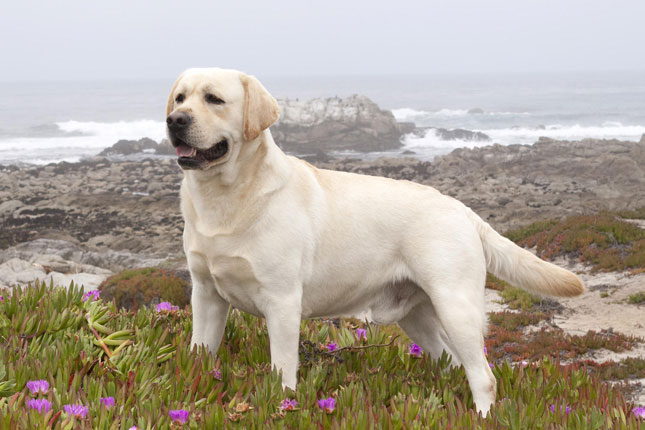 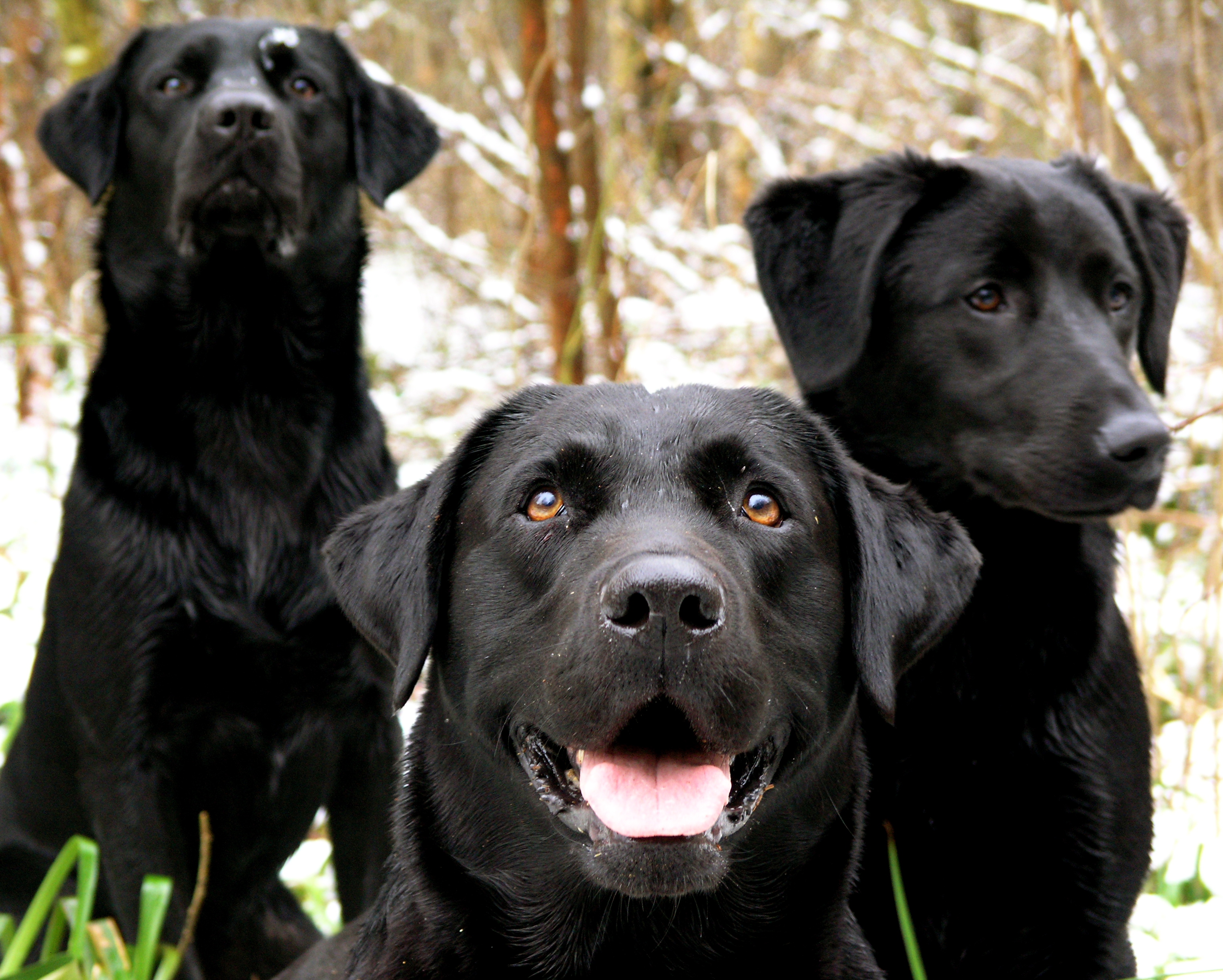 Cocker spaniel
Miły i przyjacielski.
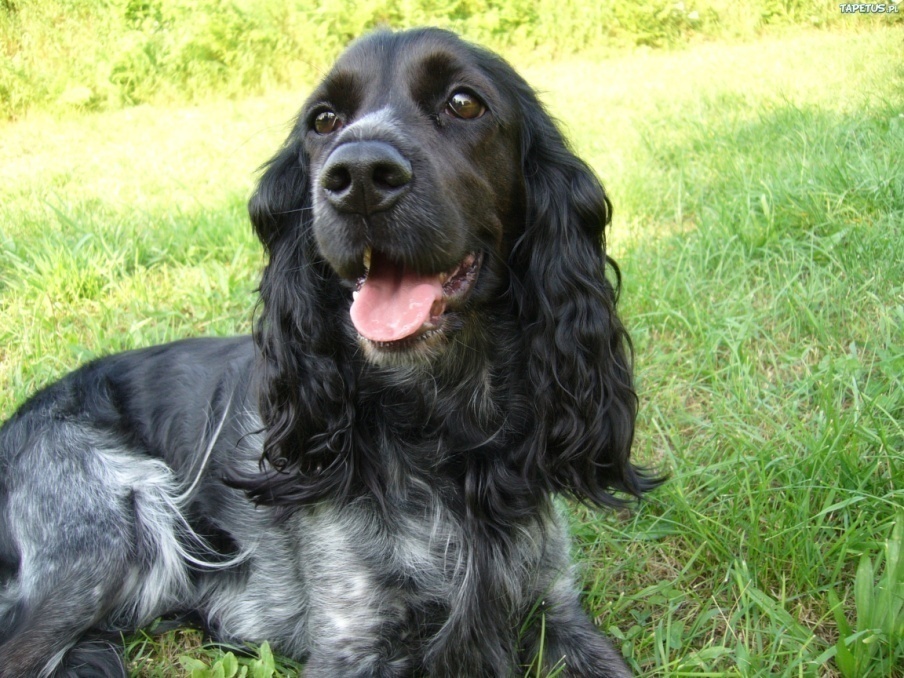 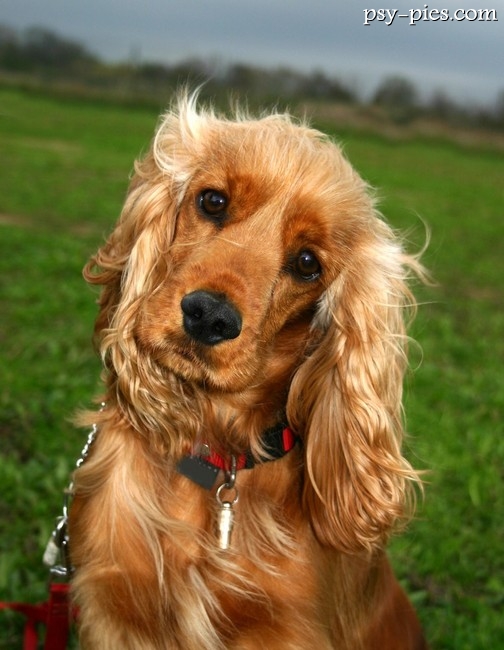 Owczarek Niemiecki
Lubi psocić, doskonały
                                     stróż.
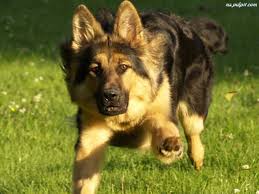 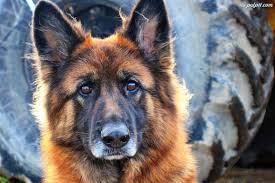 Chow chow
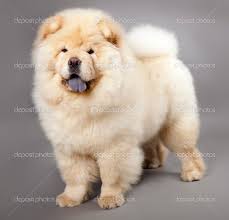 Spokojny, uwielbia 
                                  pieszczoty.
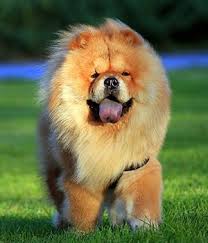 Kupno
Podczas kupowania psa należy pamiętać o tym, że wymagają one czasu, opieki, miłości i troski.
Pamiętaj o tym, że pies zamknięty w kojcu nie jest szczęśliwy.
opieka
Każdy pies wymaga:
-całodobowego dostępu do wody
-regularnego podawania pokarmu
-pielęgnacji sierści(np. czesanie)
-kontroli u weterynarza
-spacerów(czas zależy od rasy i potrzeb psa)